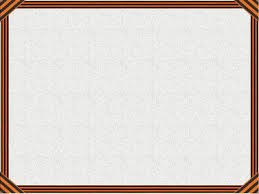 Загадка
Всему миру она нужна,
Во всём мире она важна.В науке, технике, Промышленности тоже,Неважно, чёрная она или цветная,Кто она такая?
Тема урока
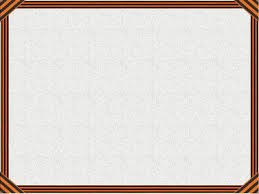 Металлургия 
как основа оборонной промышленности СССР 
в годы ВОВ и на современном этапе
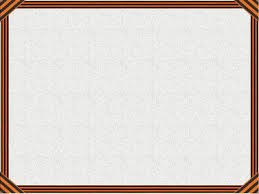 Все для фронта, все для ПОБЕДЫ!
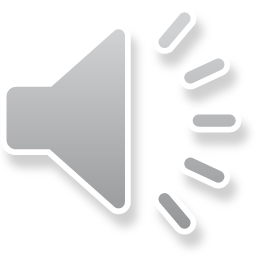 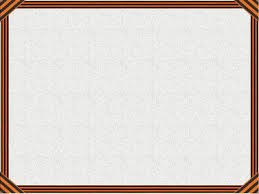 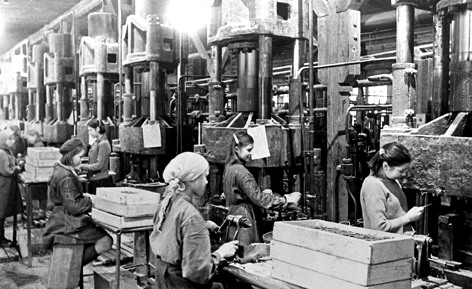 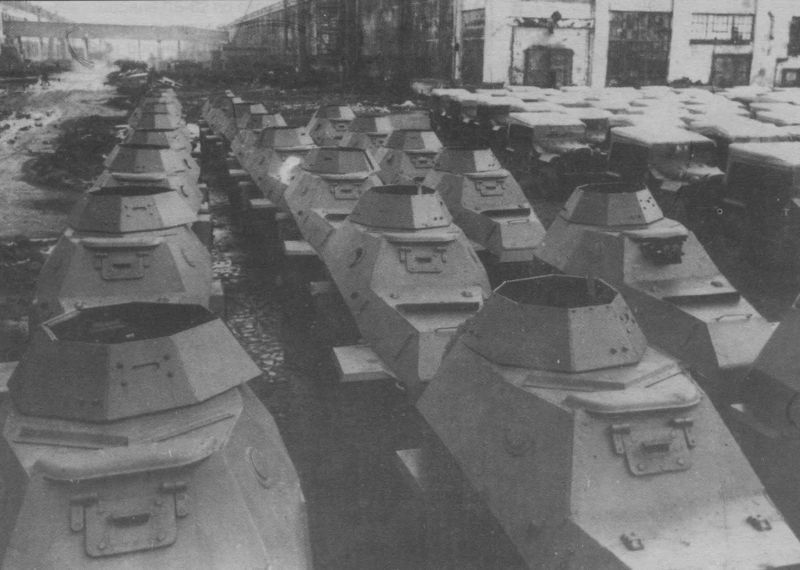 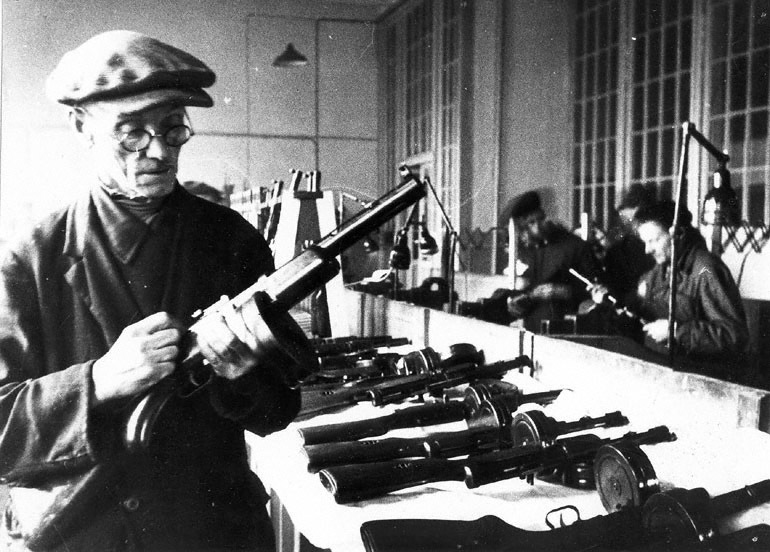 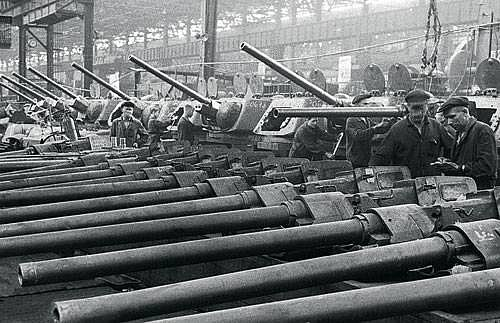 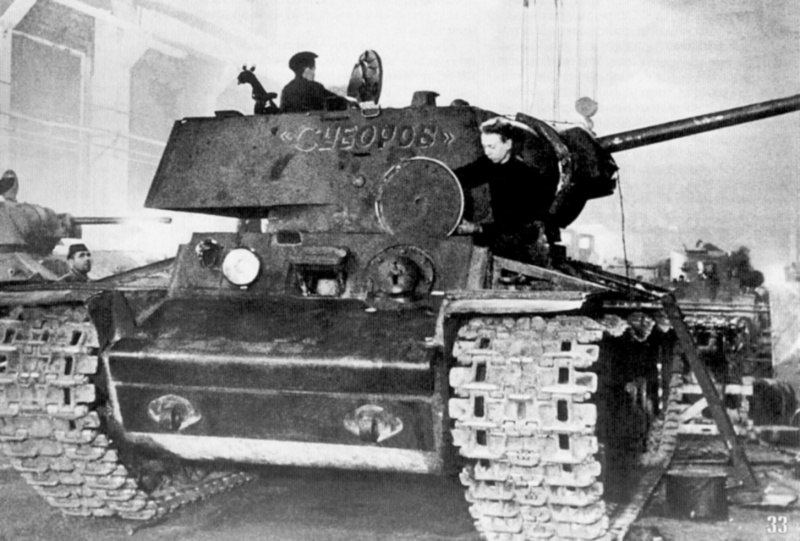 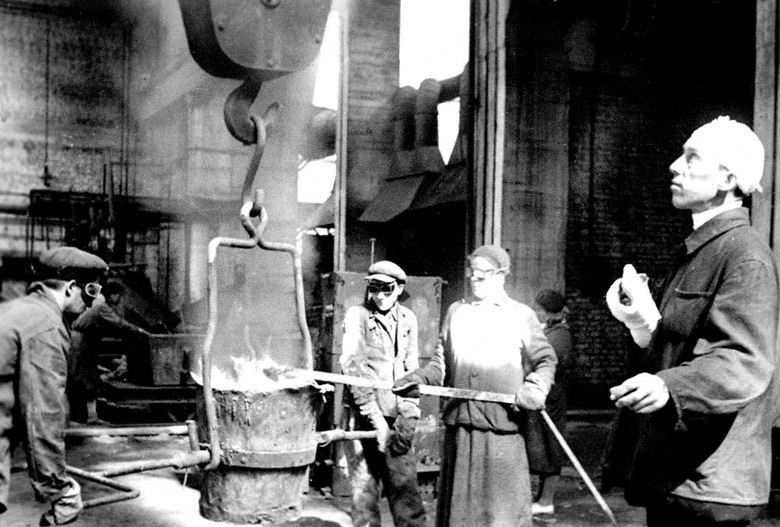 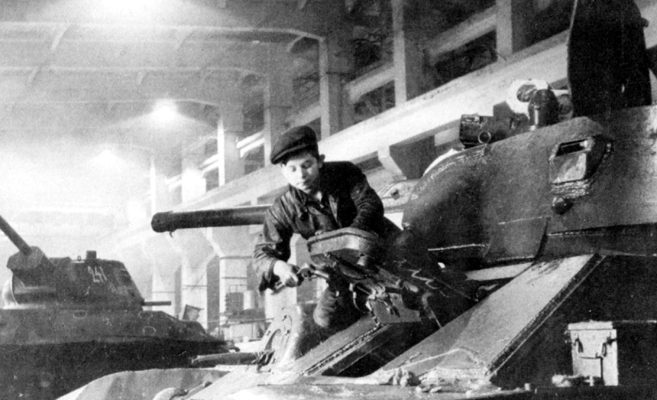 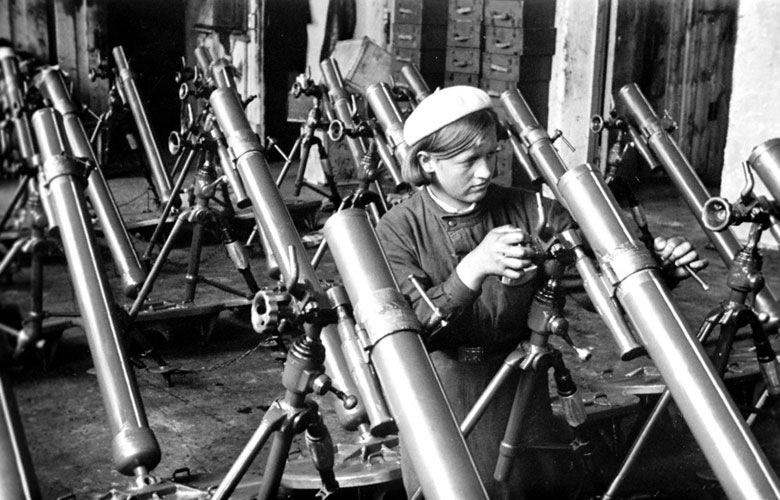 Все для фронта, все для ПОБЕДЫ!
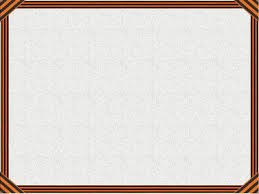 Цели  урока
Актуализировать знания учащихся по расположению баз металлургической промышленности в годы ВОВ и в настоящее время;
Обобщить знания  стадий металлургического производства, вспомнить основные химические реакции;
Обсудить достижения науки и техники времен ВОВ и в настоящее время;
Показать, что победа ковалась не только на фронте, но и в тылу трудом многих советских людей: ученых, инженеров, рабочих, крестьян.
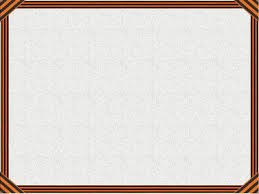 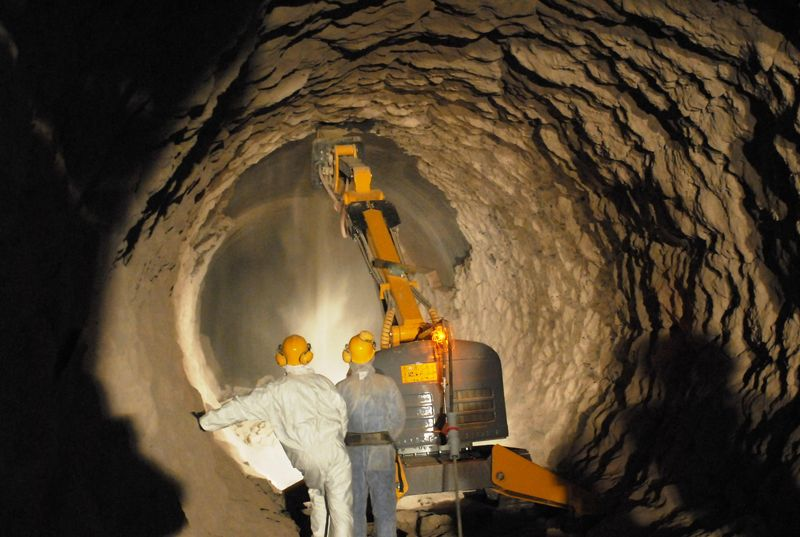 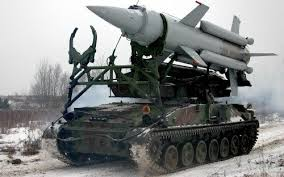 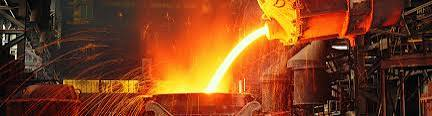 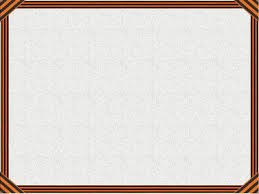 Викторина
Что означает выражение «Металл, принесенный в жертву «рыжему дьяволу»»?
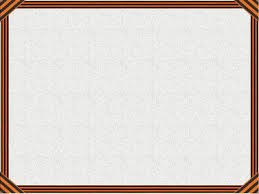 Викторина
2. Какой металл А.Е. Ферсман назвал «металлом консервной банки»?
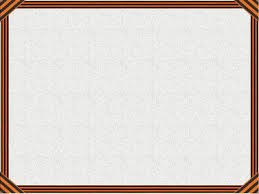 Викторина
3. Назовите металл «крылатых ракет»?
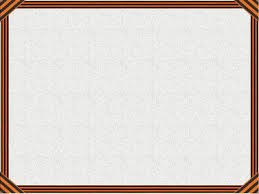 Викторина
Как называется век, который следовал за каменным и бронзовым?
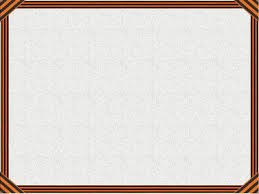 Викторина
5. Для какого орудия звучала команда «играй и пой»?
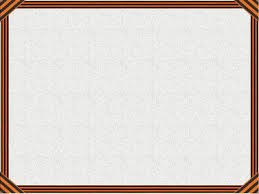 Викторина
6. В каком металлургическом городе символом является большая чугунная человеческая рука, которая держит глыбу железной руды?
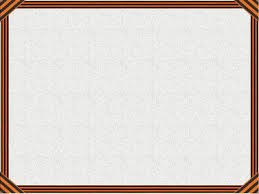 Викторина
7. В каком городе находится завод, на котором получают сталь бездоменным способом?
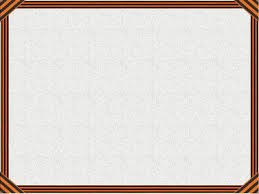 Викторина
8.    Какой танк называется «танцующим»?
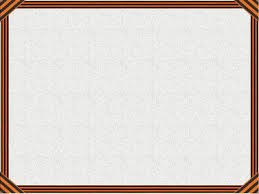 Викторина
9. Какой металл в древности называли 
«небесной медью»?
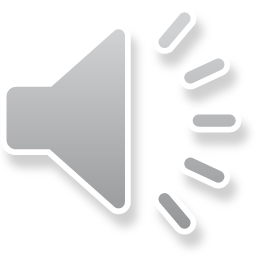 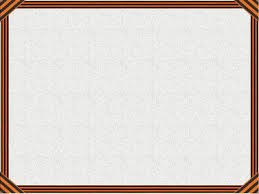 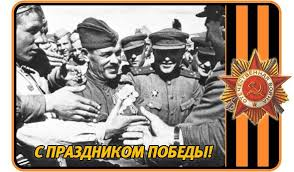 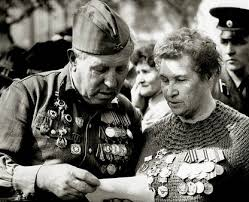 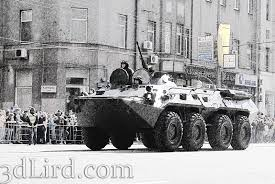 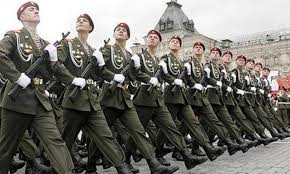 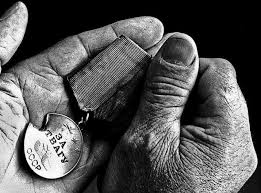 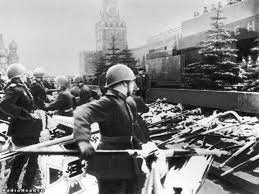 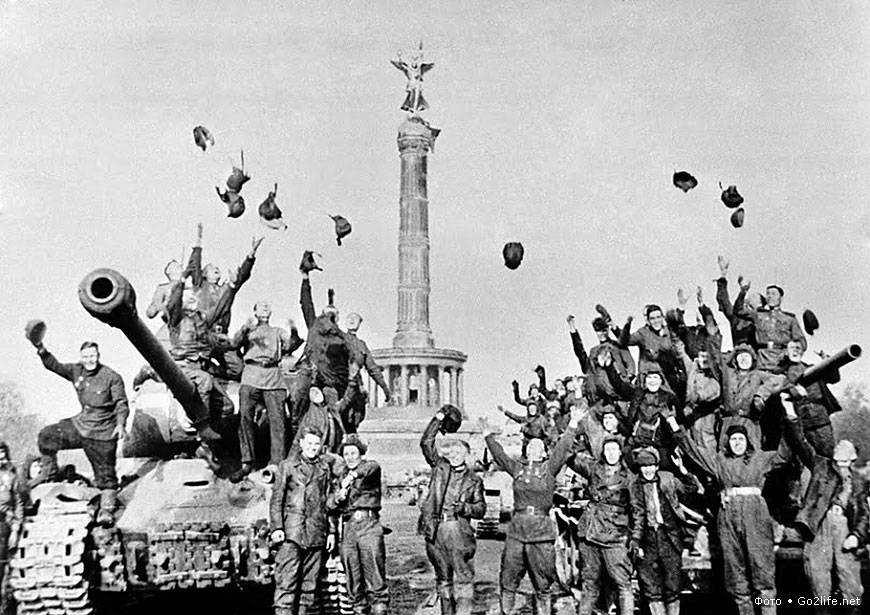 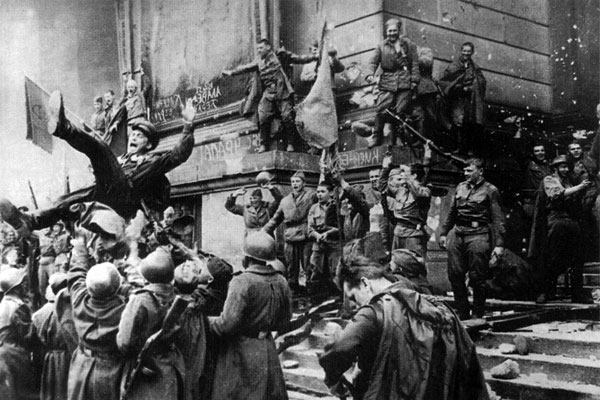 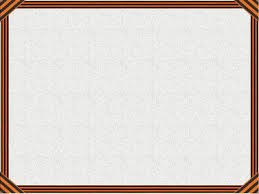 Спасибо за работу и внимание!
С праздником ПОБЕДЫ!